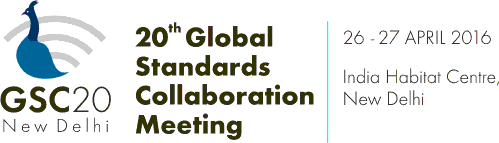 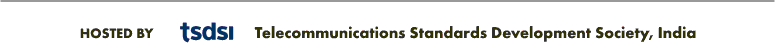 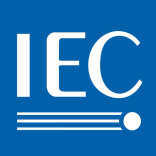 IEC IN FIGURES (2016)
World’s leading provider of International Standards and Conformity Assessment Systems in Electrotechnology
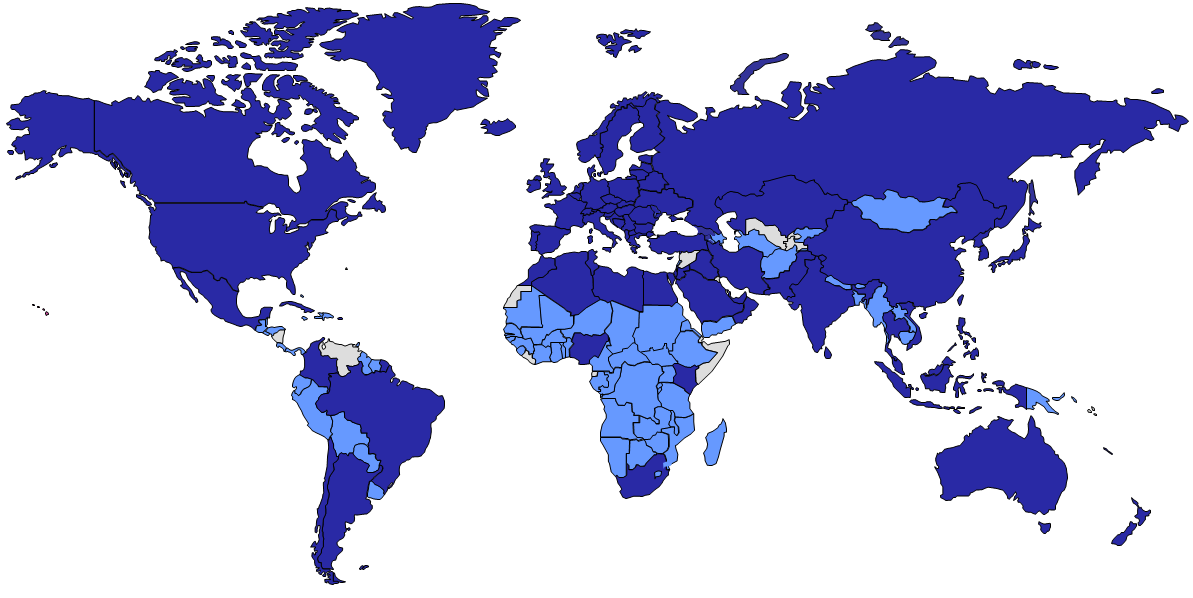 83 Members + 84 Affiliates
212 Technical Committees
> 1 450 Working Groups
> 20 000 Experts
> 9 000 International Standards
4 Conformity Assessment Systems
> 1M Certificates issued
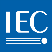 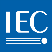 Geneva
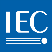 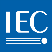 Boston
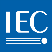 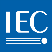 Nairobi
Singapore
Sao Paulo
Sidney
Pg  2 |
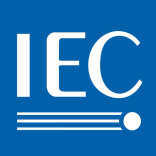 MOVING FROM COMPONENTS TO SYSTEMS
3 Systems Committees (SyCs)
Active Assisted Living
Smart Energy
Electrotechnical Aspects of Smart Cities
 Addressing the increasing complexity of technologies and the need for interoperability
 Engaging Technical Committees (TCs), not directing them
 Complementary to existing TCs, not competing with them
 Breaking silos between technical areas
 SyCs publish International Standards, Use Cases, Reference Architectures …
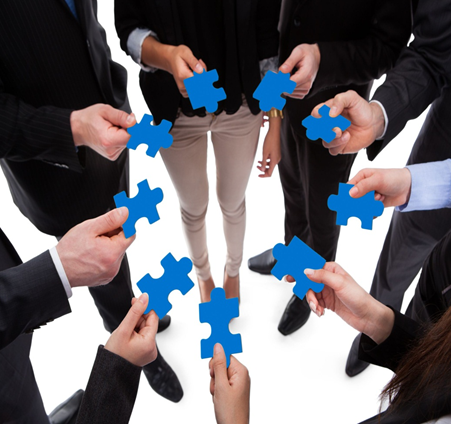 Pg  3 |
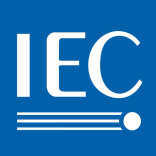 DEFINING STRATEGIC AREAS
SG 9 – COMMUNICATIONTECHNOLOGIES
SG 10 – WEARABLESMART DEVICES
SG 8 – INDUSTRY 4.0
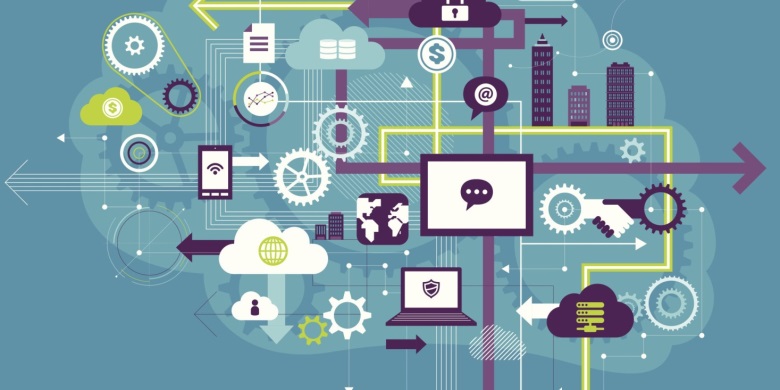 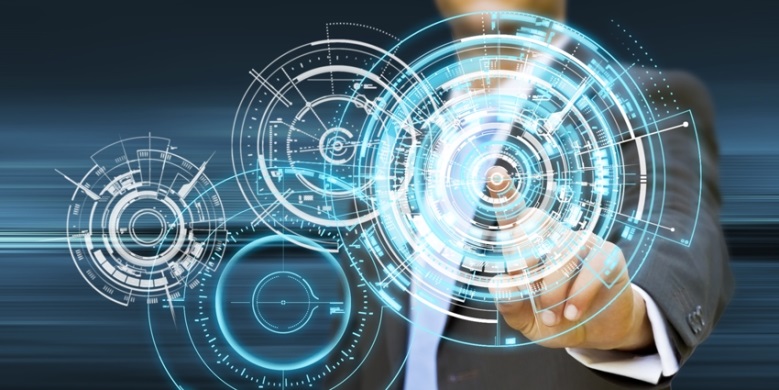 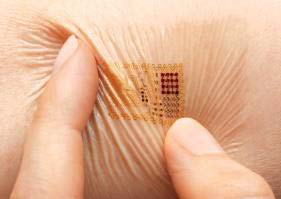 Develop strategy and roadmap for Smart Manufacturing
Develop common industrial terminology database
Recommend specific radio spectrum for critical applications
Identify technologies and trends that will impact IEC
Gather common requirements and identify gaps within IEC
Develop landscape of existing SDOs and consortia
Develop strategy and roadmap for Wearable Smart Devices
Develop unified terminology and definitions
Inventorize existing activities within and outside IEC
Pg  4 |
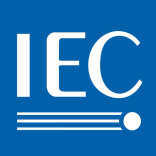 FOSTERING INCREASED COLLABORATION
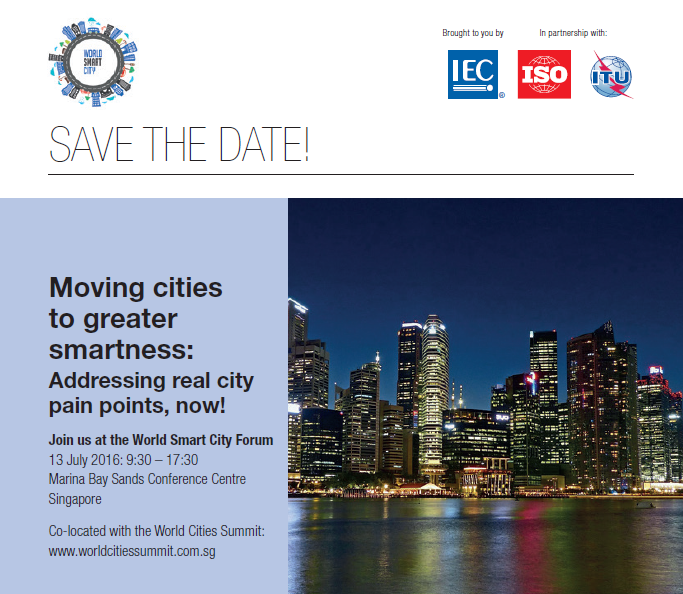 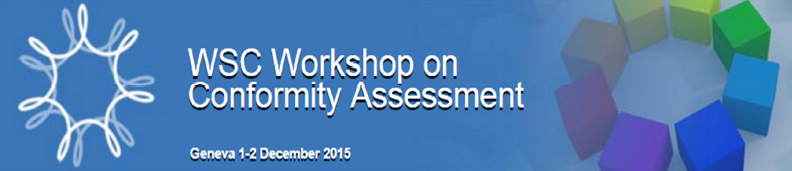 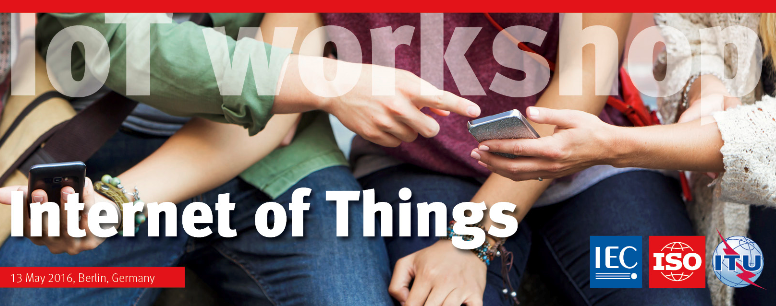 Pg  5 |